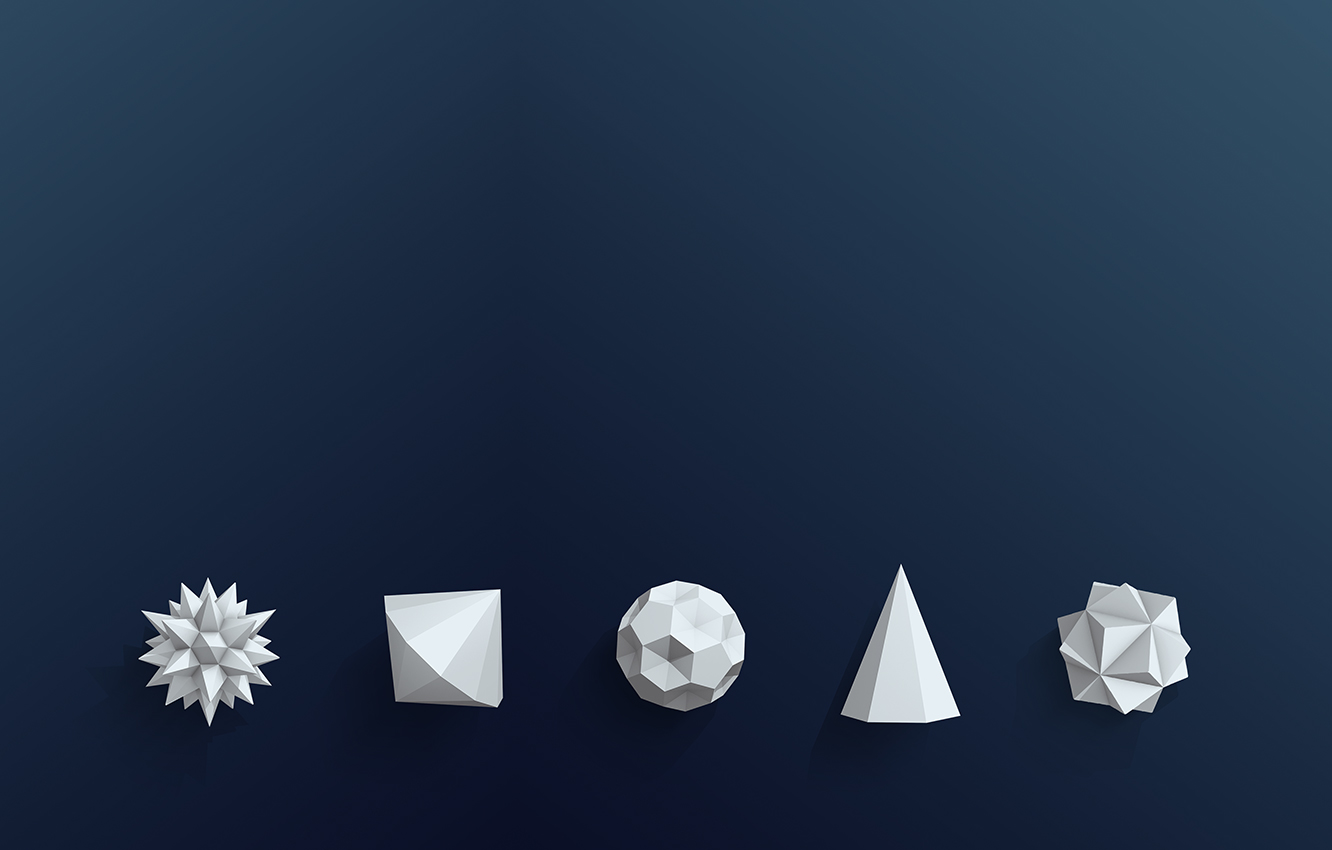 IP and Competition Law at the European Commission: The Role of Economics…in 8 Minutes
Pierre Régibeau, Vice-President
Charles River Associates, London
1
Competition and IP: Economics ‘ Three Main Roles
• Studies for the Commission
	• Report on the Revision of the TT Guidelines (DG Comp)
	• Report on Standard-Setting Organisations (DG Grow)
	• Report on Copyrights (DG Market)
• “White Papers” for Interested Parties
• Cases
	• Standard Essential Patent Cases
	• “Pay for Delay” Cases
	• But also mergers
2
Revising the TT Guidelines
3
Two Main issues
4
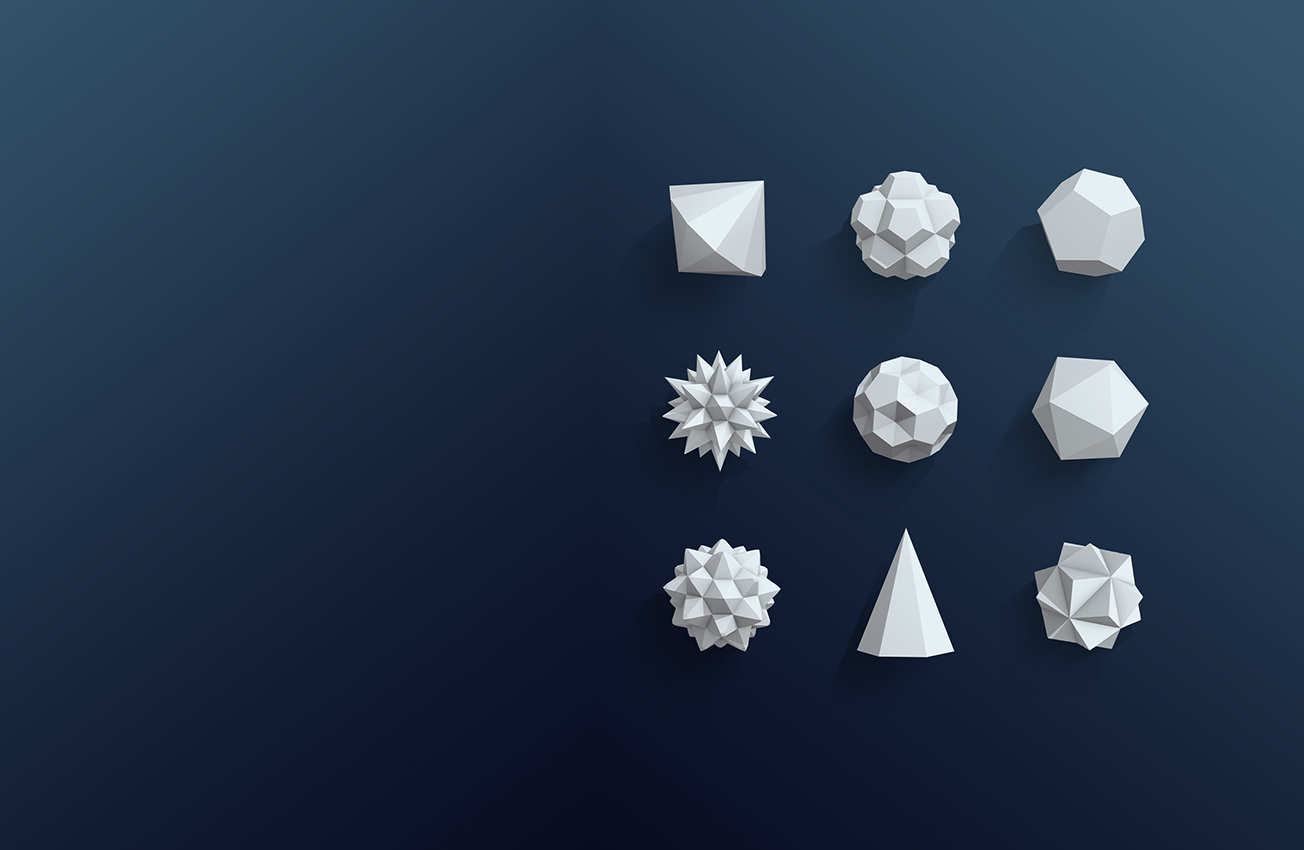 SEP Cases
5
Frand Portability
SSOs are Poorly Regulated
Spell out Frand
Pacify
Patent “Wars”
Complaints:
SEP rates not FRAND
Injunctions to impose these rates
When are injunctions ok?
Fix judicial IP process
Bifurcation
Caused by Thickets?
Help “fix” the patent system
Patents too long
→
Regulate Royalty Base?
SEP Cases: Achievements and outstanding issues
7
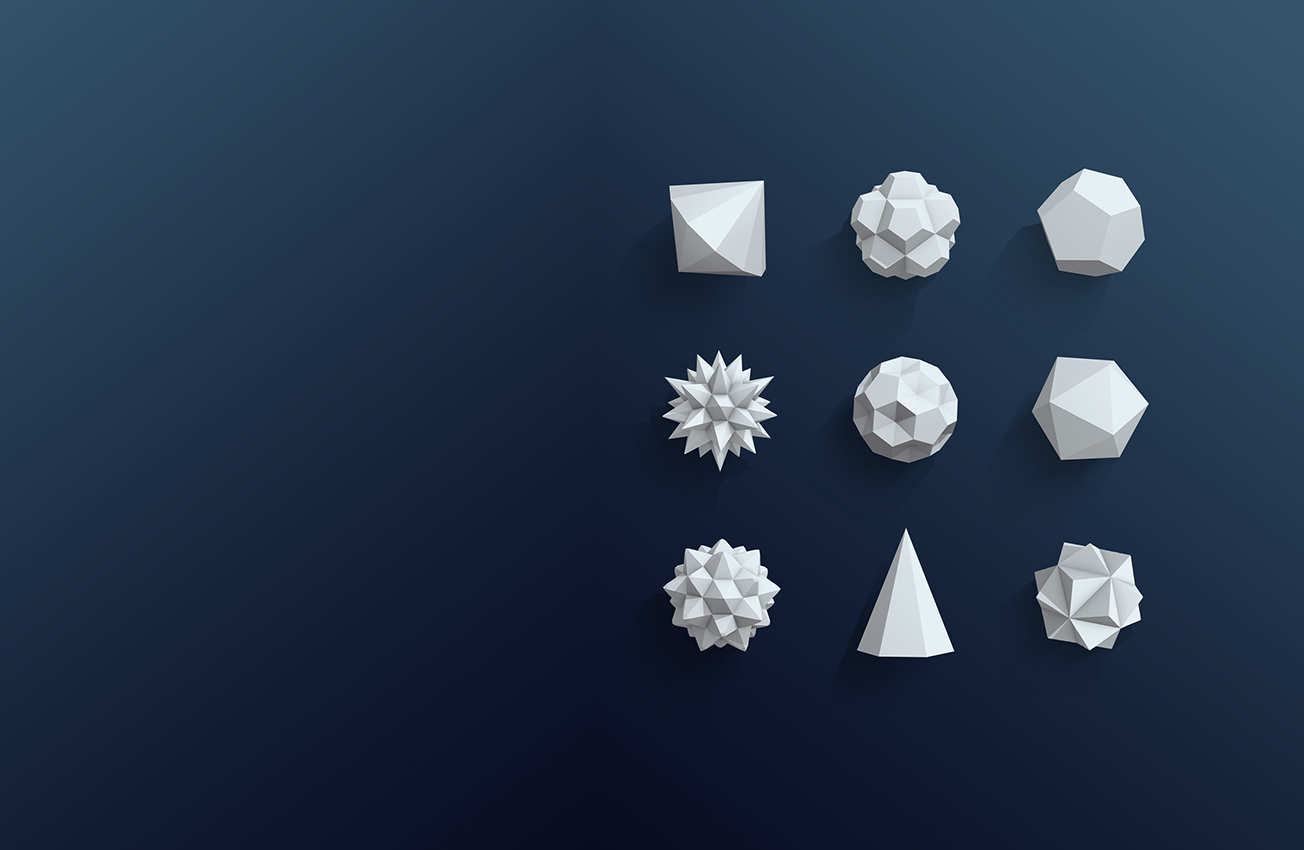 LondonTel +44 (0)20 7664 3700 99 Bishopsgate London EC2M 3XD United KingdomBrusselsTel +32 (0)2 627 1400143 Avenue LouiseB-1050 BrusselsBelgiumParisTel +33 (0)1 70 38 52 7827 Avenue de l’Opéra75001 ParisFranceSydneyTel +61 (0)2 9779 1500Level 23, Tower 1520 Oxford StreetBondi Junction NSW 2022Australia
www.crai.com/ecp
8